Tế bào nhân sơ
Tế bào động vật
Tế bào thực vật
Trong 3 tế bào này:
Tế bào nào là tế bào nhân sơ? Tế bào nào là tế bào nhân thực? Tại sao?
Tế bào nào là tế bào động vật? Tế bào nào là tế bào thực vật? Tại sao?
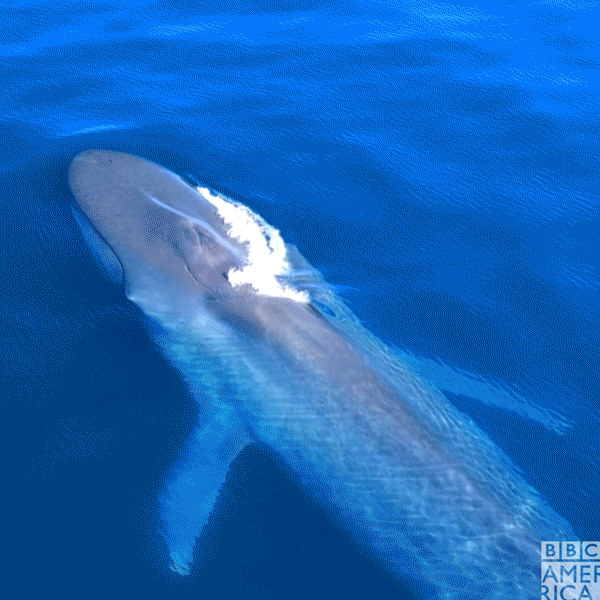 Thế giới tự nhiên thật kì diệu
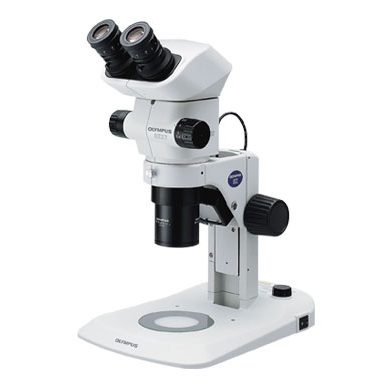 QUAN SÁT
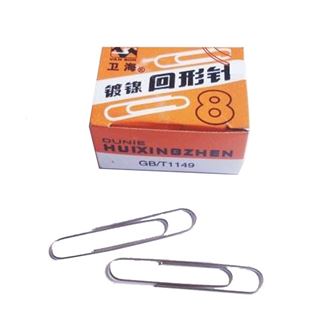 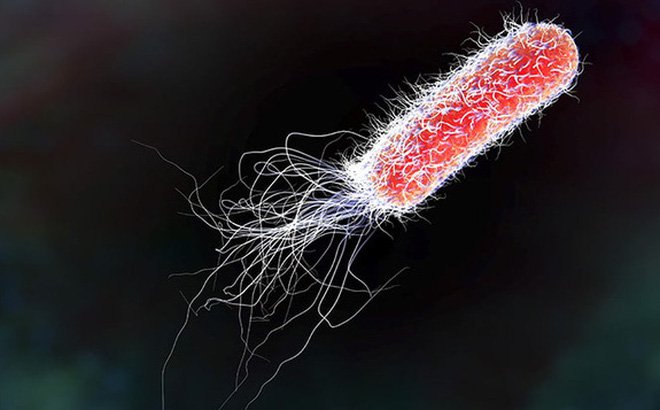 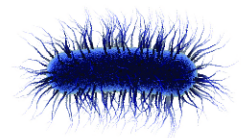 a. Cá voi xanh kích thước khoảng 30 m
= 1/10000
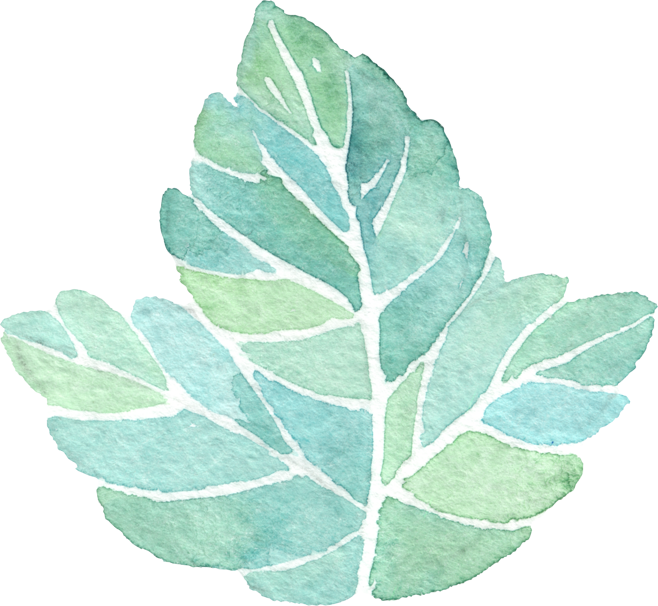 CHỦ ĐỀ 7: TỪ TẾ BÀO ĐẾN CƠ THỂ
BÀI 19:CƠ THỂ ĐƠN BÀO VÀ CƠ THỂ ĐA BÀO
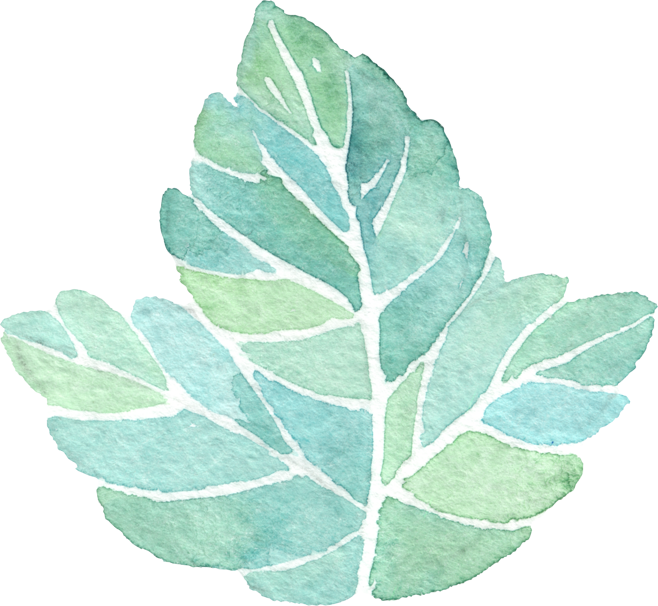 NĂM HỌC: 2021 - 2022
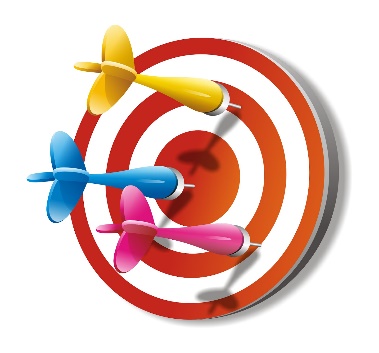 01
Nhận biết cơ thể đơn bào và lấy ví dụ minh họa
MỤC TIÊU
CẦN ĐẠT
02
Nhận biết cơ thể đa bào và lấy ví dụ minh họa
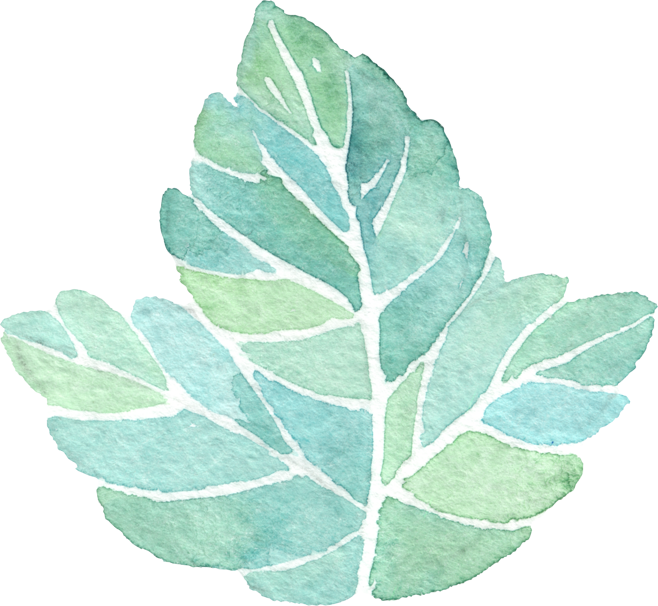 03
Vận dụng liên hệ thực tế xung quanh ta
CƠ
THỂ 
LÀ 
GÌ?
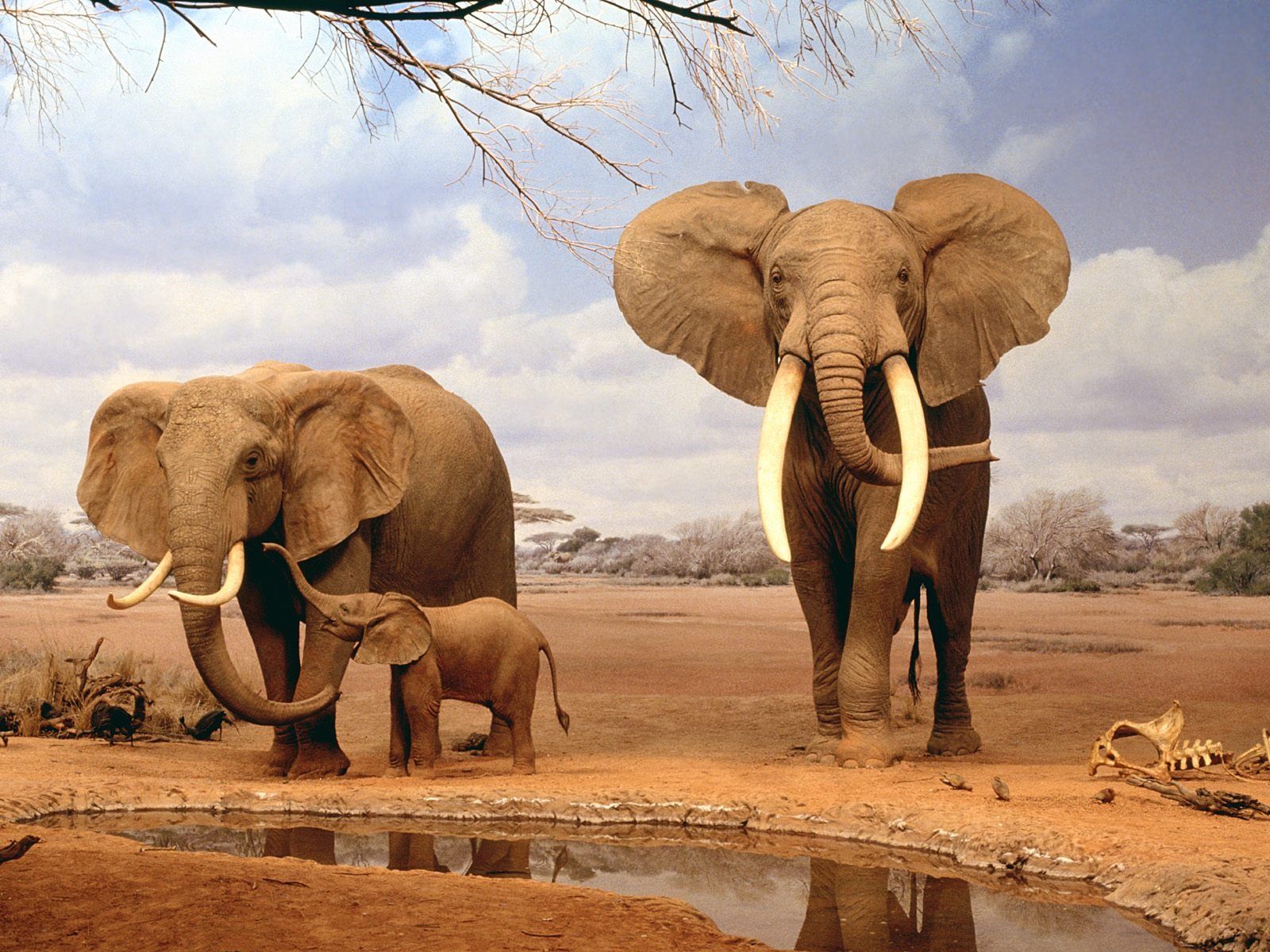 SINH TRƯỞNG
Quá trình cơ thể lớn lên về kích thước
CẢM ỨNG VÀ VẬN ĐỘNG
Quá trình cảm nhận và phản ứng với sự thay đổi của môi trường
BÀI TIẾT
Quá trình loại bỏ các chất thải
SINH SẢN
Quá trình tạo ra con non
HÔ HẤP
Quá trình lấy oxygen và thải CO2 thông qua hoạt động hít vào, thở ra
DINH DƯỠNG
Quá trình lấy thức ăn và nước
I. CƠ THỂ ĐƠN BÀO
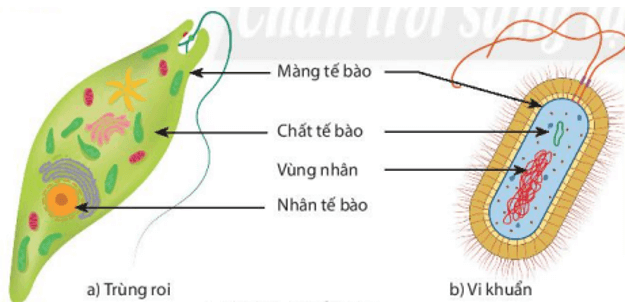 1
2
3
4
6
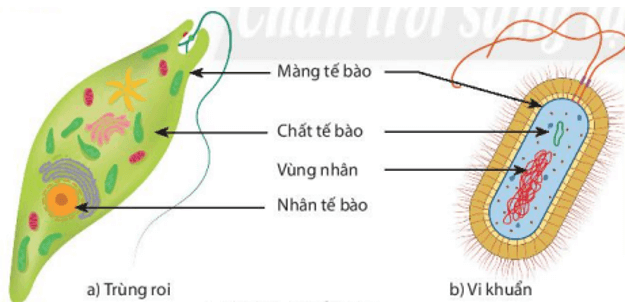 Trùng roi và vi khuẩn được cấu tạo từ mấy tế bào?
→1 tế bào
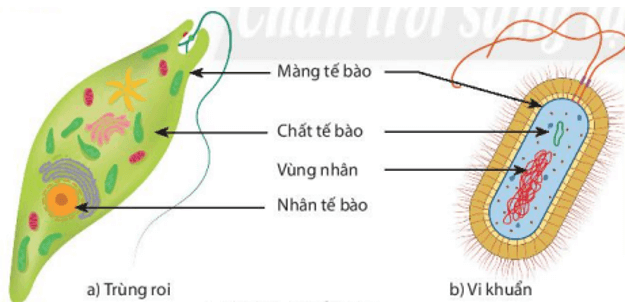 Trong thực tế có thể quan sát trùng roi và vi khuẩn bằng mắt thường không? Tại sao?
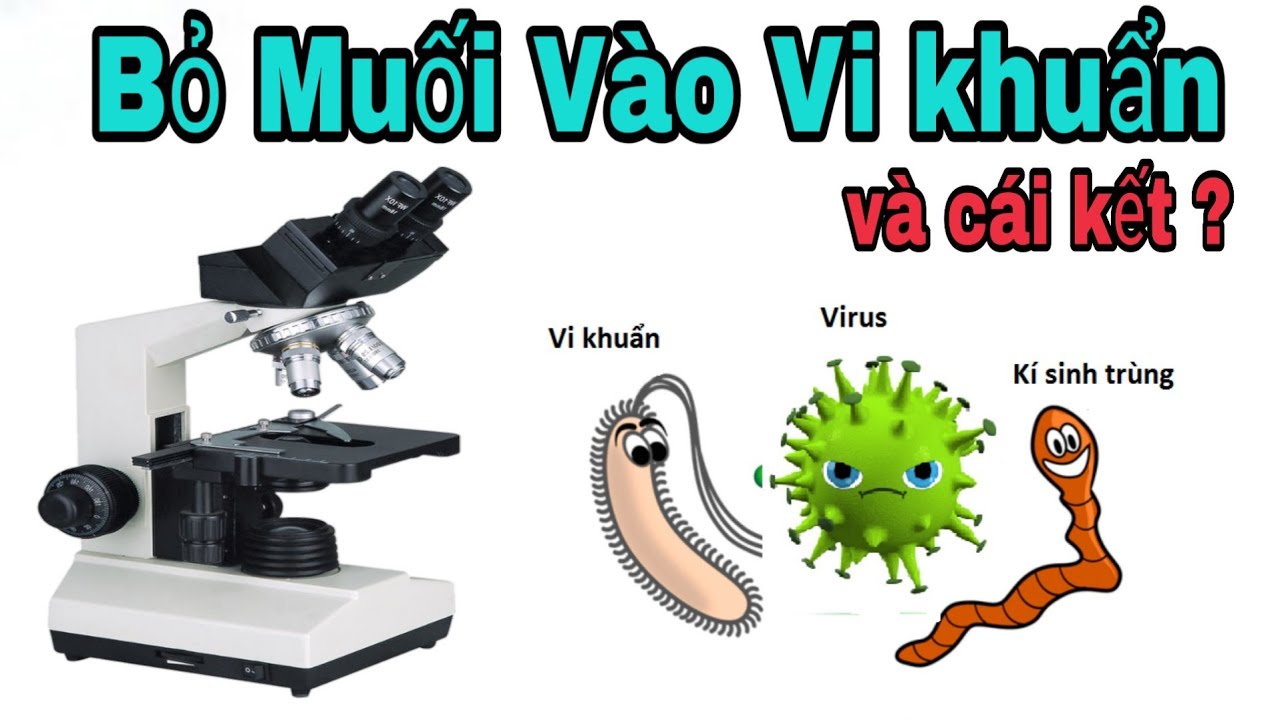 TRẢ LỜI
Trùng roi và vi khuẩn không thể quan sát bằng mắt thường vì cơ thể chỉ cấu tạo từ một tế bào, tế bào có kích thước hiển vi.
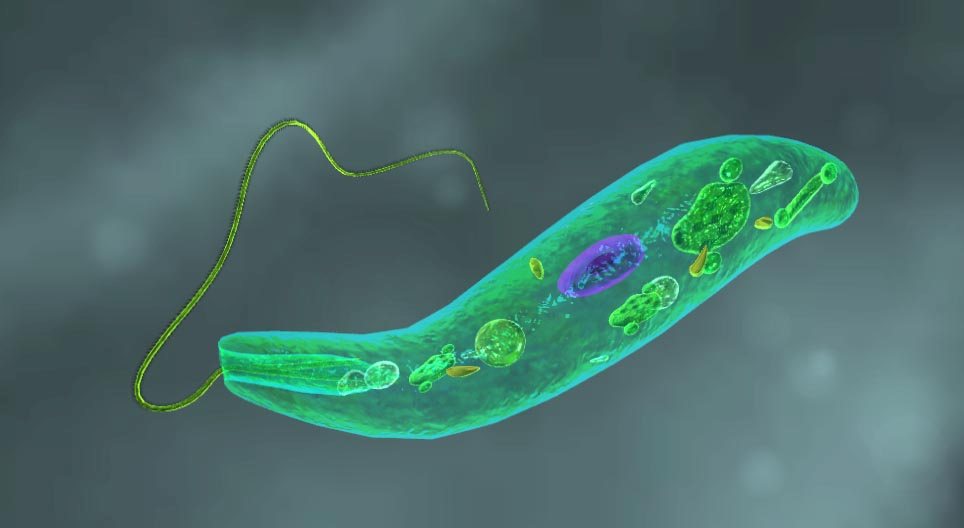 Em hãy kể tên một số cơ thể sinh vật mà em không nhìn thấy được bằng mắt thường.
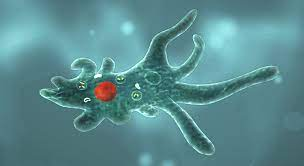 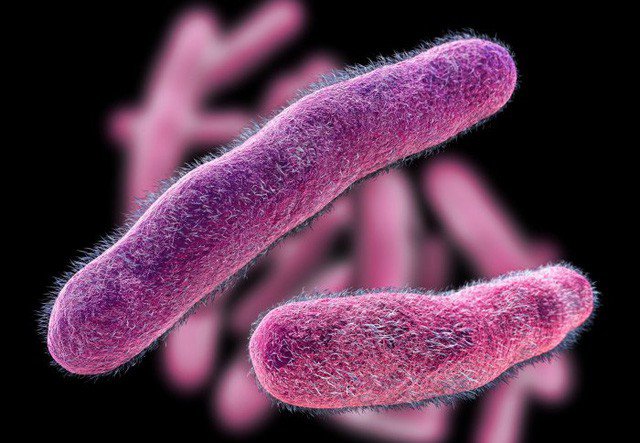 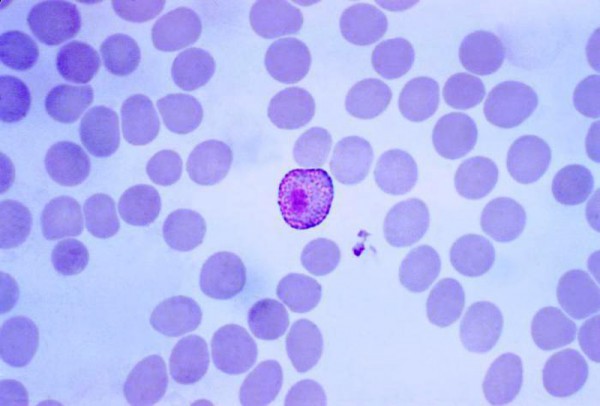 Trùng sốt rét
Vi khuẩn lao
Trùng amid
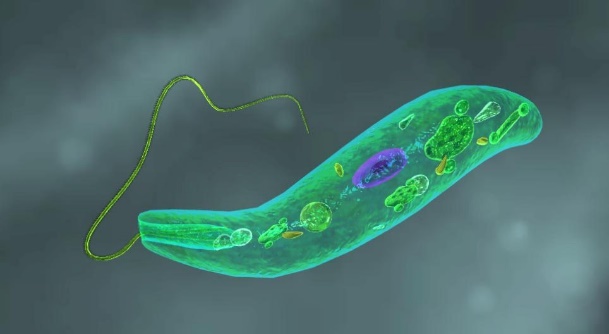 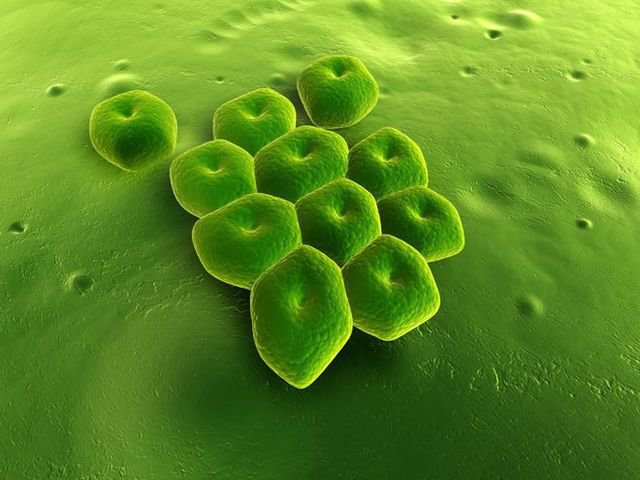 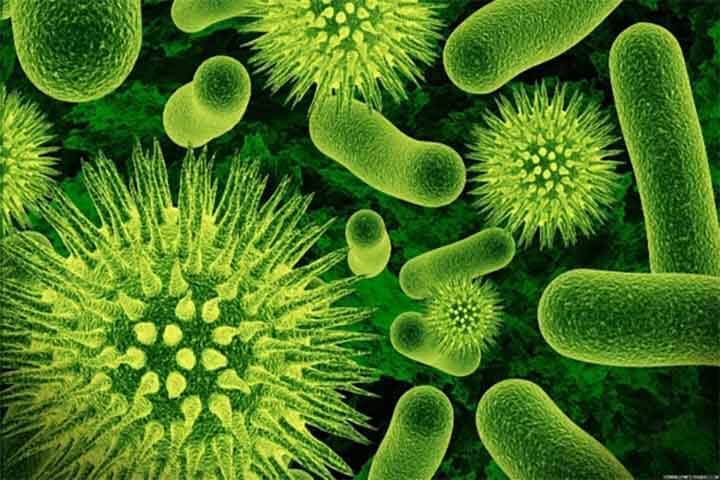 Vi khuẩn lam
Trùng roi
Vi khuẩn than
Tìm hiểu thêm
Trùng giày là sinh vật đơn bào sống phổ biến. Cơ thể của trùng giày tuy chỉ là một tế bào nhưng thực hiện đầy đủ các hoạt động sống của một sinh vật. Hãy tìm hiểu trùng giày thực hiện các hoạt động sống như thế nào.
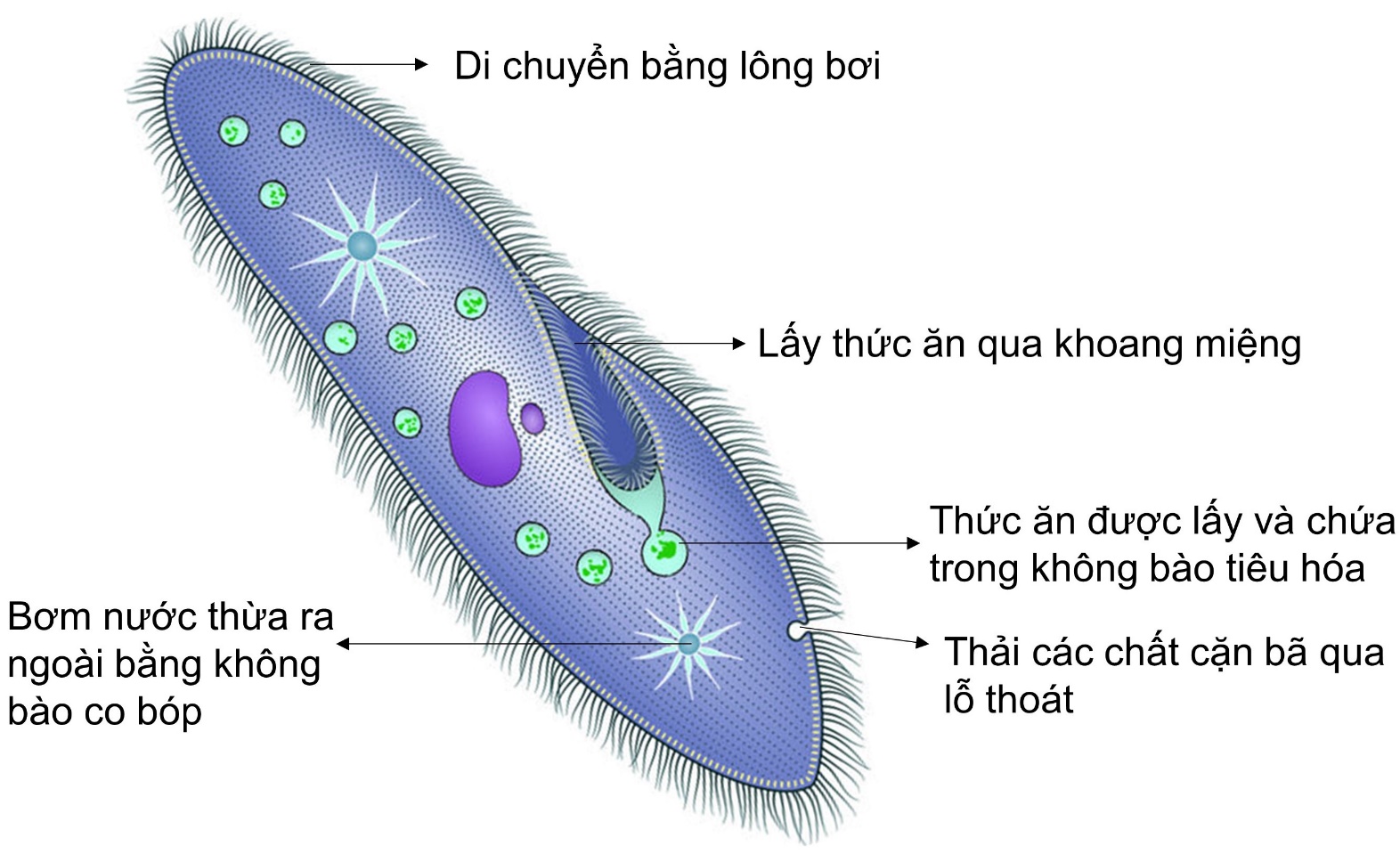 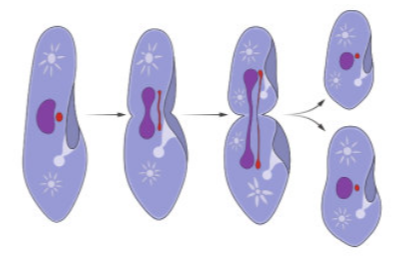 Sơ đồ mô tả một số hoạt động sống của trùng giày
Sơ đồ mô tả sự sinh sản của trùng giày
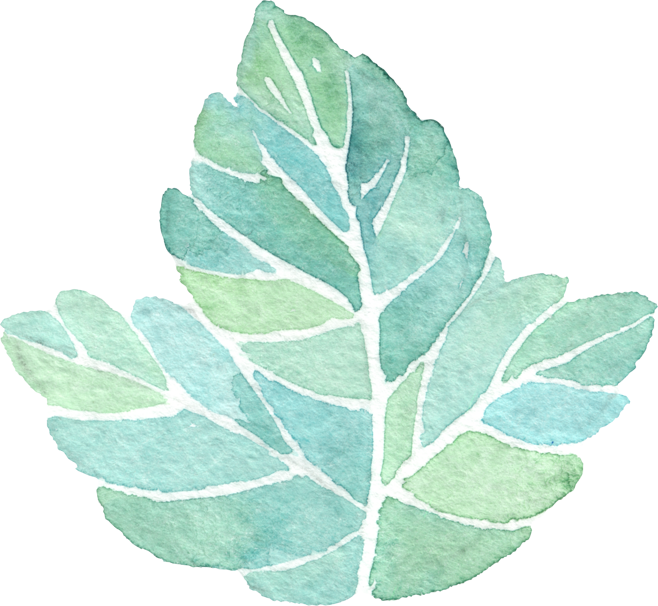 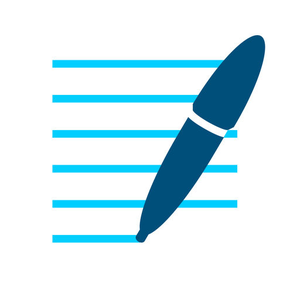 I. Cơ thể đơn bào
-  Được cấu tạo từ một tế bào (có thể là tế bào nhân sơ hoặc nhân thực)
- Tế bào đó thực hiện được các chức năng của một cơ thể sống.
Ví dụ:
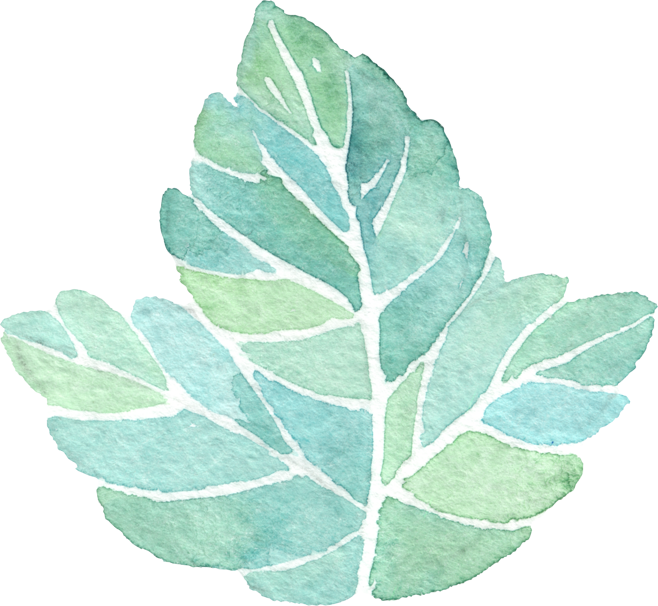 Trùng roi, trùng giày, trùng biến hình, Tảo lục, tảo silic,…
Vi khuẩn E.coli, vi khuẩn lao
Hãy nêu điểm khác biệt về số lượng tế bào giữa cơ thể sinh vật trong hình 19.1 và 19.2.
II. CƠ THỂ ĐA BÀO
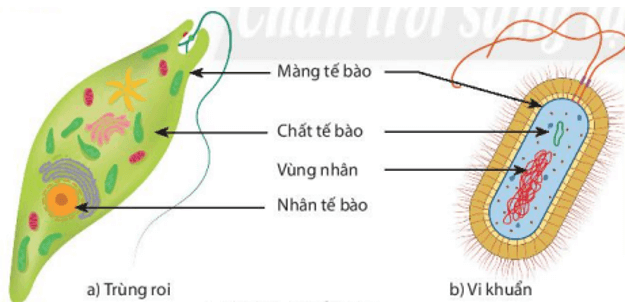 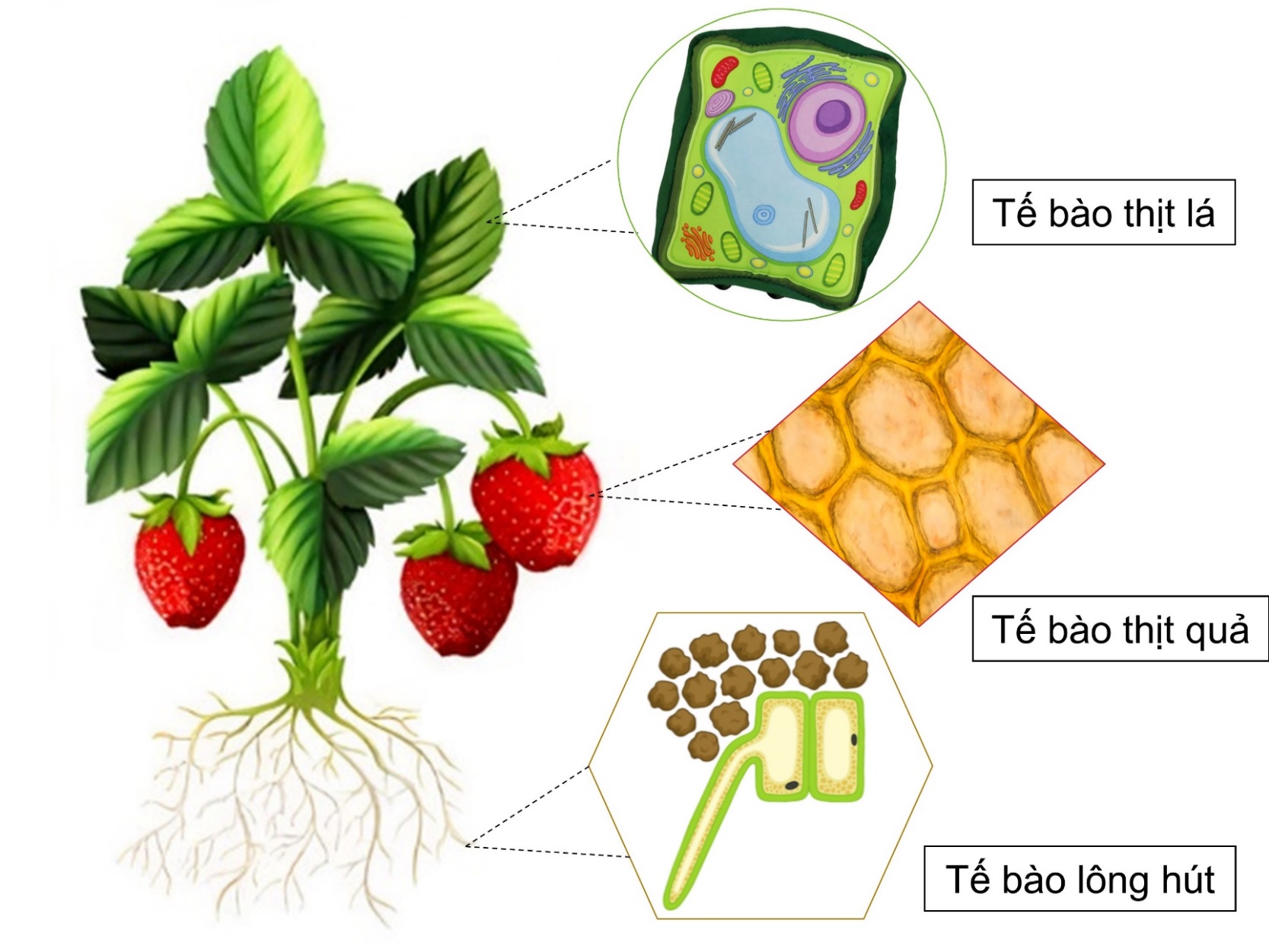 Hình 19.1
13
Hình 19.2
→ Trong cơ thể đa bào, các tế bào khác nhau thực hiện chức năng khác nhau.
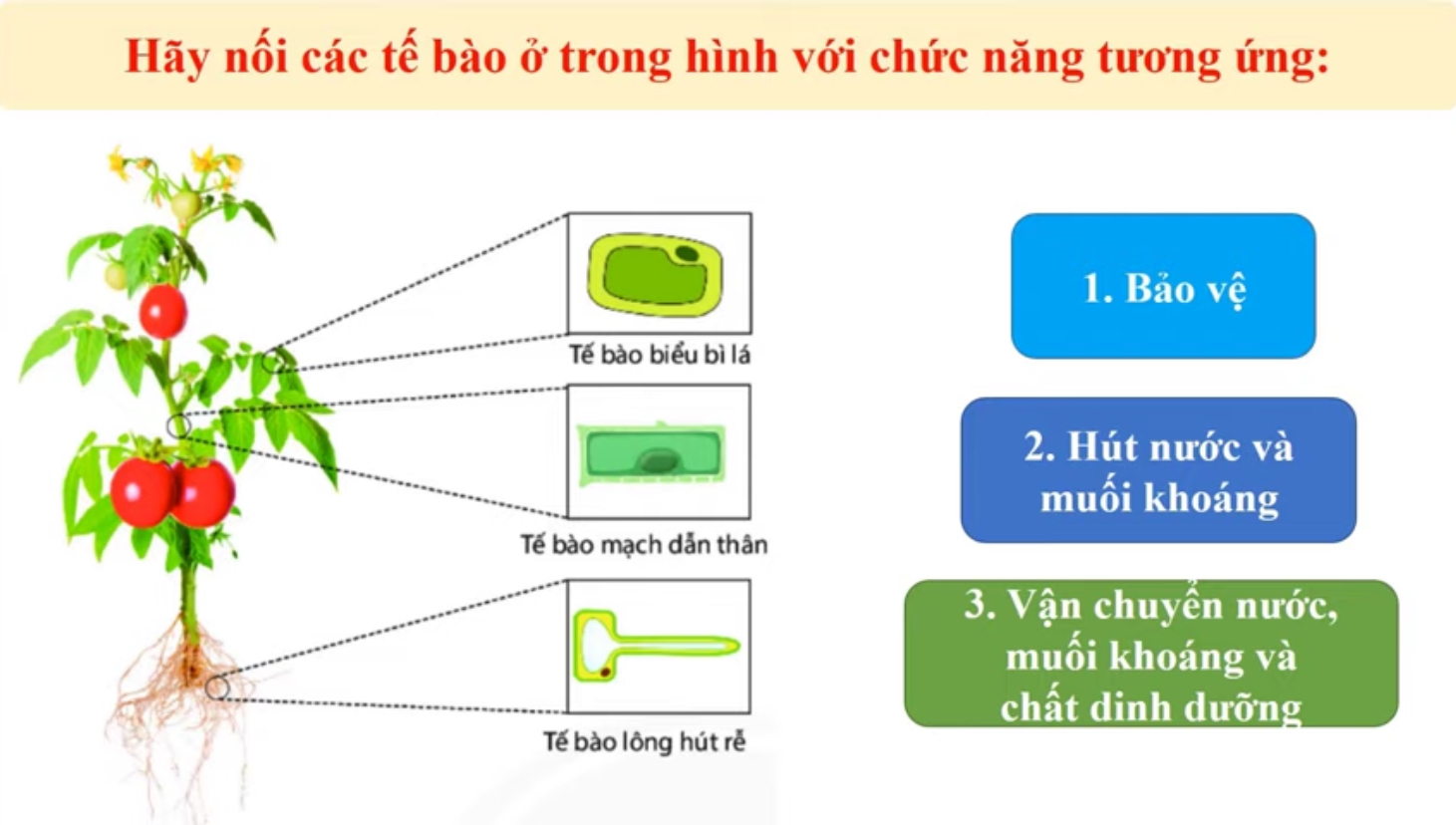 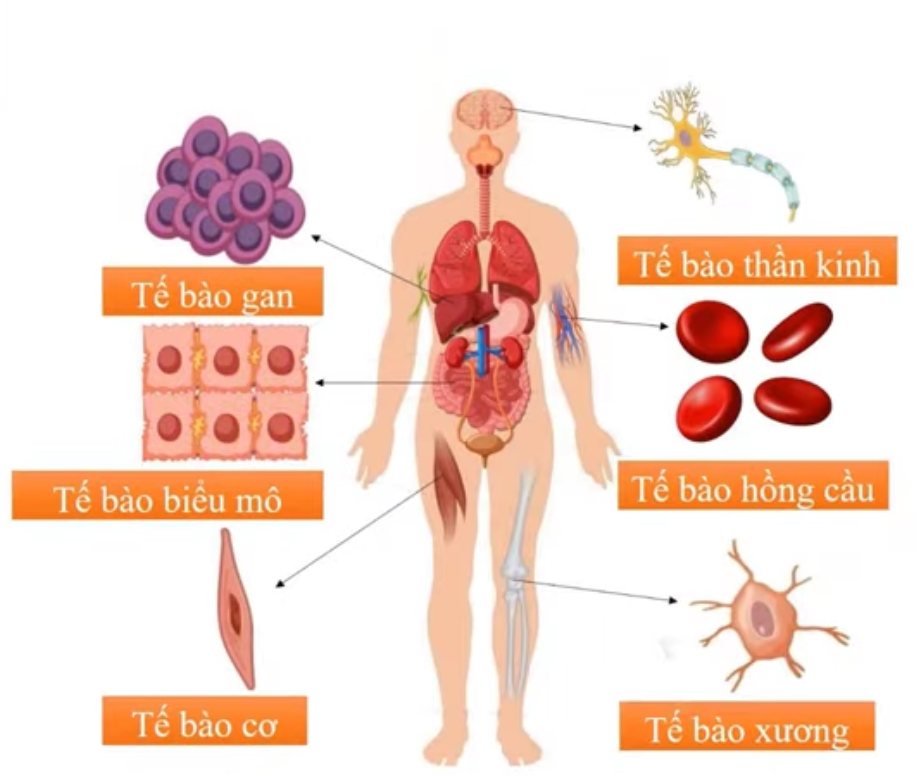 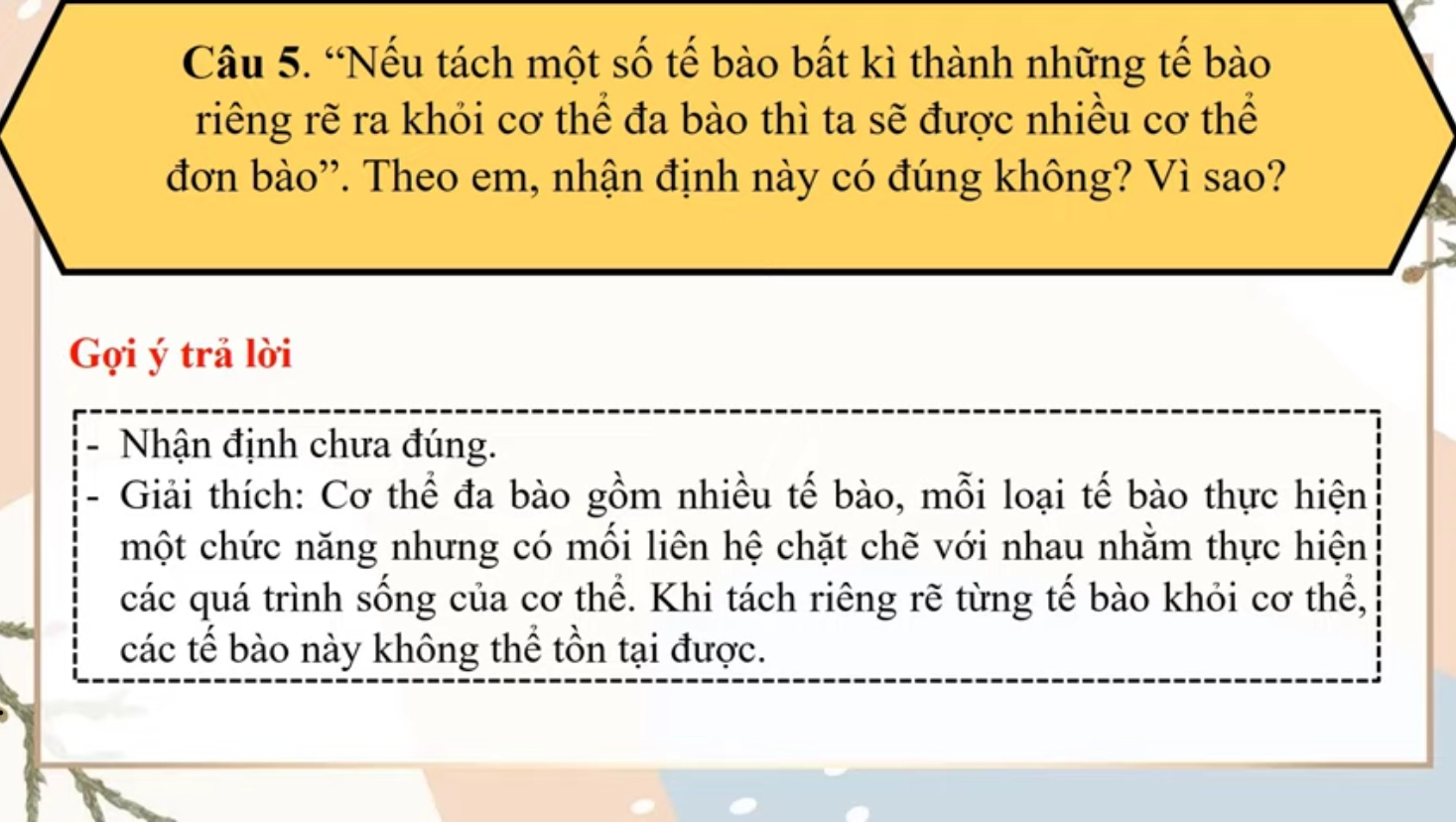 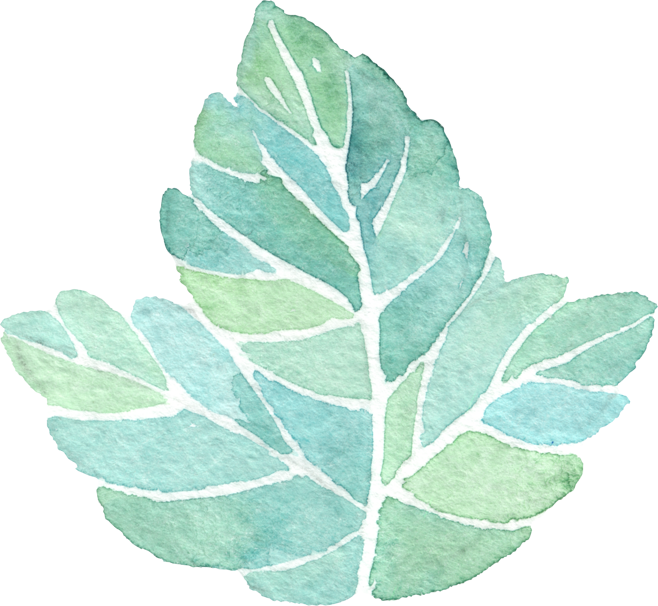 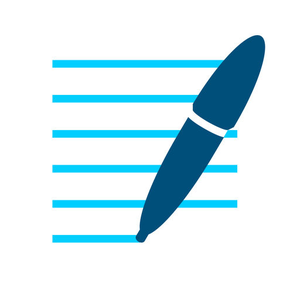 II. Cơ thể đa bào
-  Được cấu tạo từ nhiều tế bào. 
- Các tế bào khác nhau thực hiện các chức năng khác nhau trong cơ thể (TB biểu bì → bảo vệ; TB mạch dẫn → vận chuyển nước, muối khoáng, chất dinh dưỡng, ...)
VD: Cây phượng, hoa sen, giun đất, kiến, voi,…
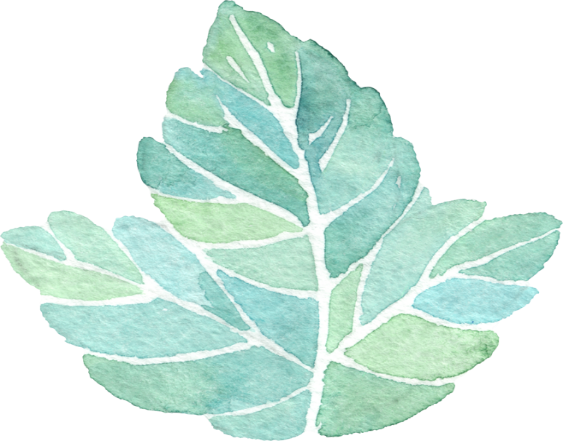 添加标题
在此录入上述图表的描述说明，在此录入上述图表的描述说明。
添加标题
Một tế bào
Nhiều tế bào
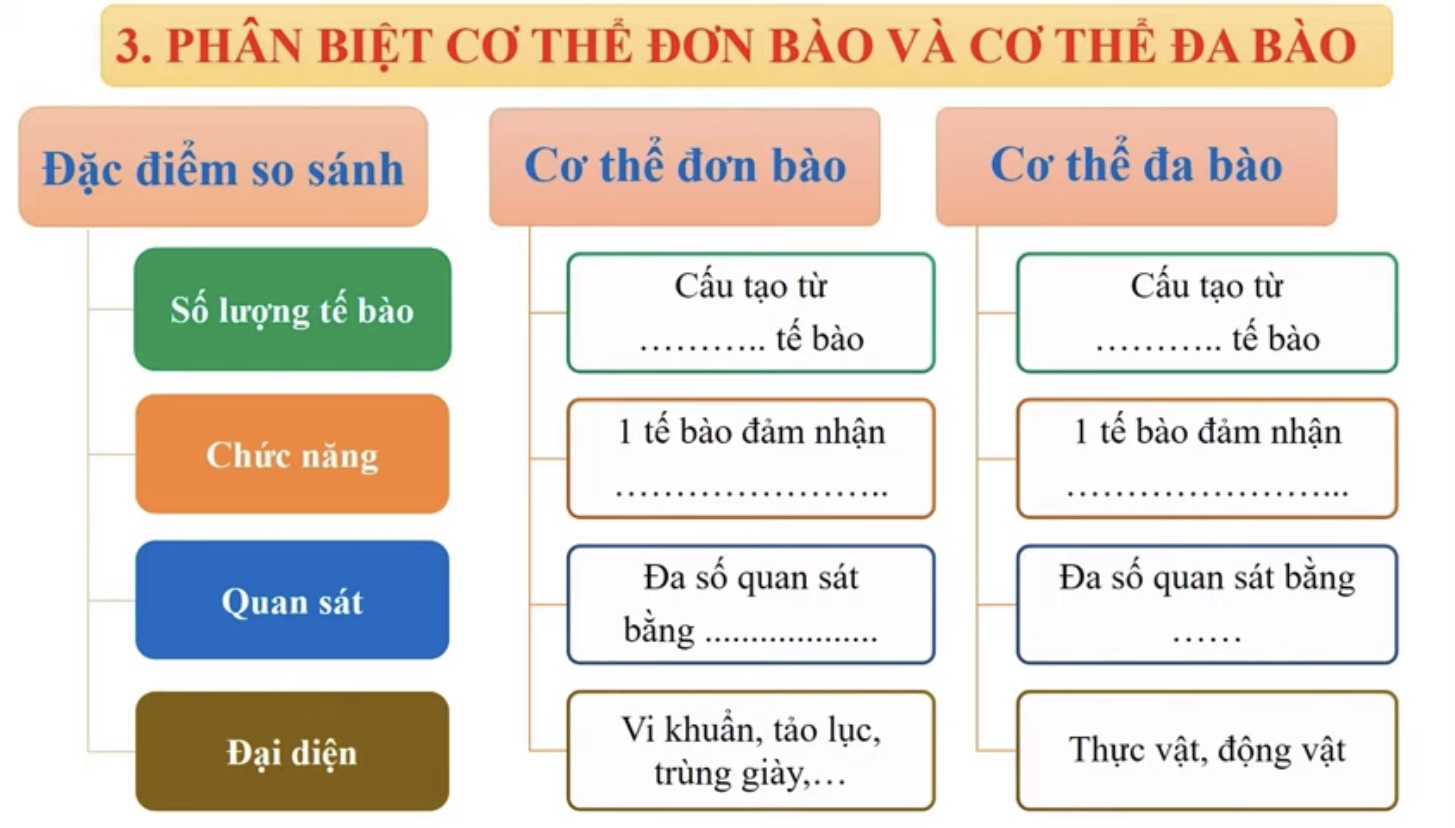 một
nhiều
nhiều chức năng
một chức năng
kính hiển vi
mắt thường
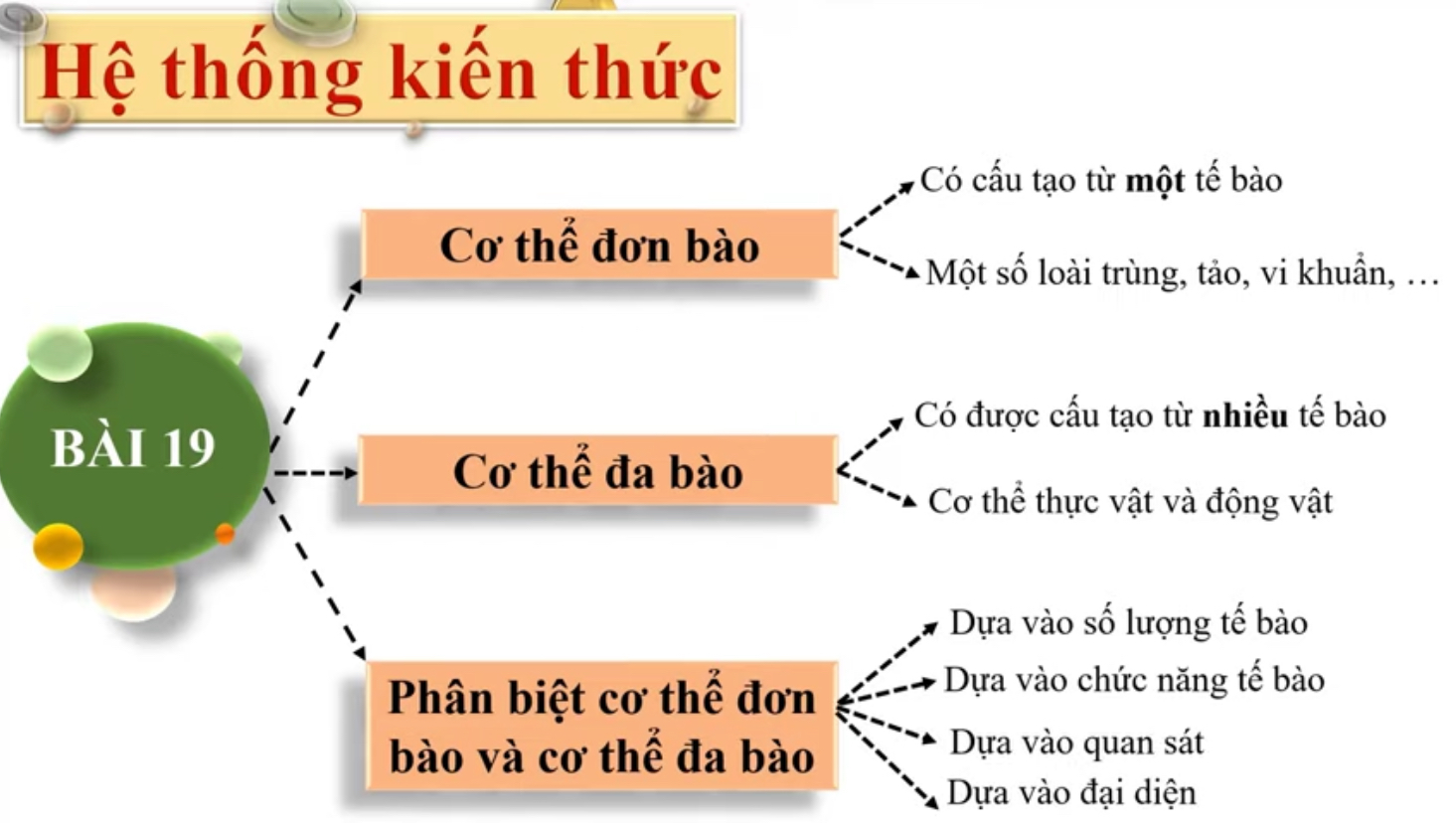 BÀI TẬP VỀ NHÀ
Bài tập sách giáo khoa trang 93
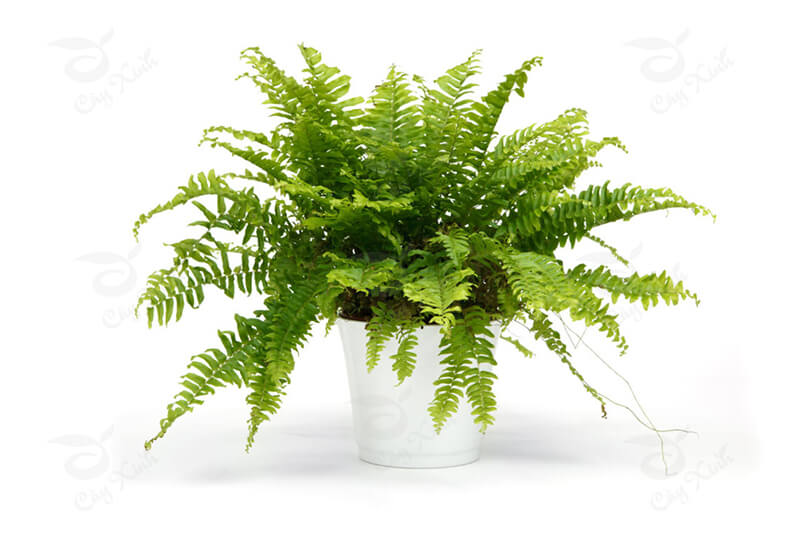 Bài 2. Cho các sinh vật: trùng roi, cây bắp cải, cây ổi, con rắn, trùng giày, con báo gấm, con ốc sên, con cua đỏ, tảo lam, con ngựa vằn, vi khuẩn đường ruột, cây lúa nước, cây dương xỉ.
Sắp xếp các sinh vật trên thành 2 nhóm: cơ thể đơn bào và đa bào.
Cây dương xỉ
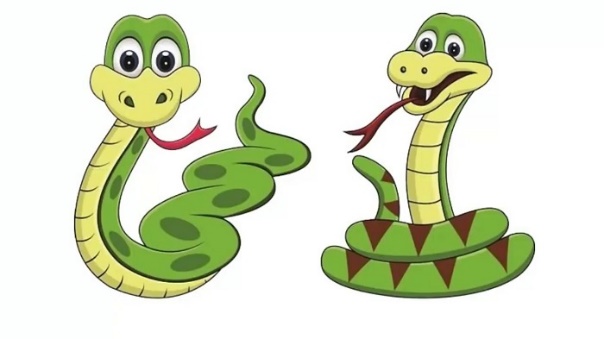 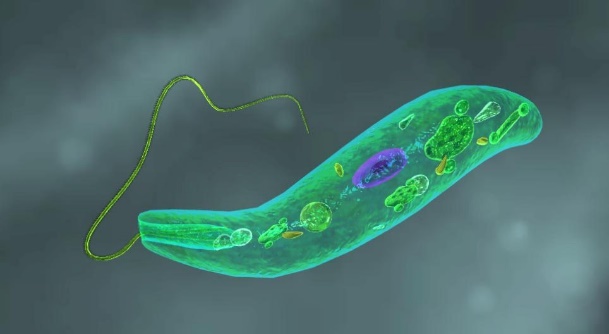 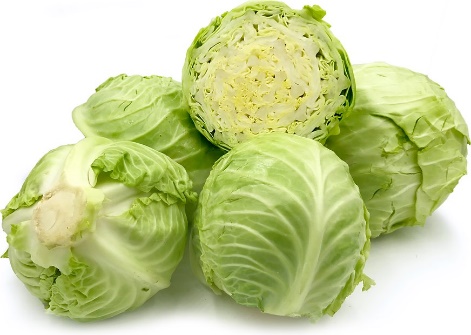 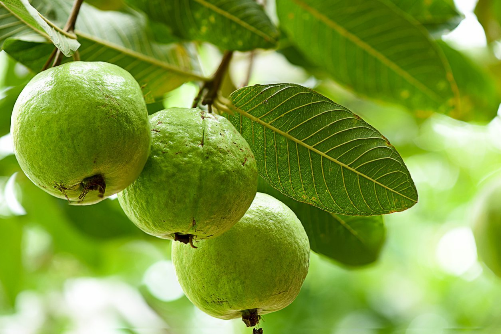 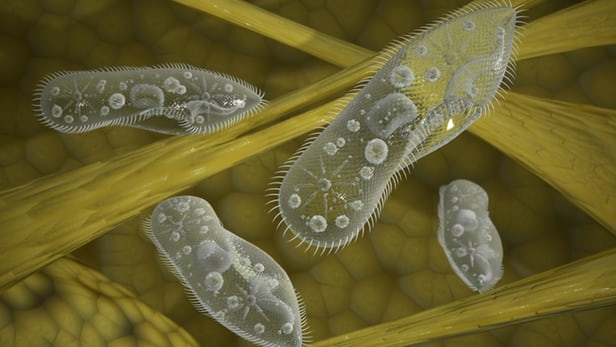 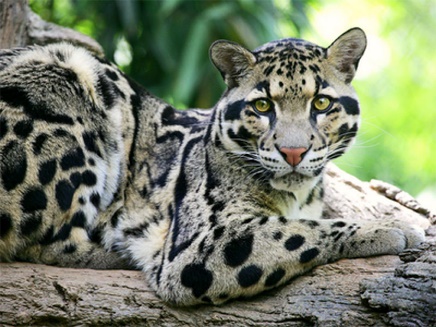 Con rắn
Trùng giày
Con báo
Trùng roi
Bắp cải
Cây ổi
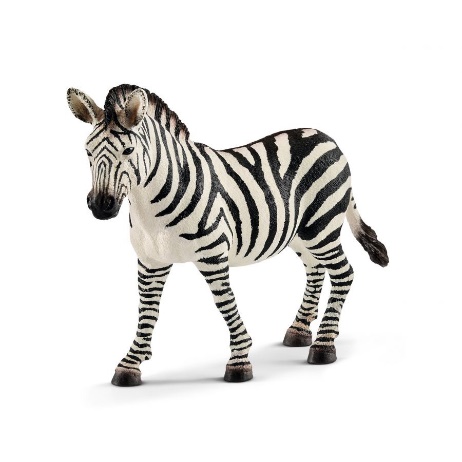 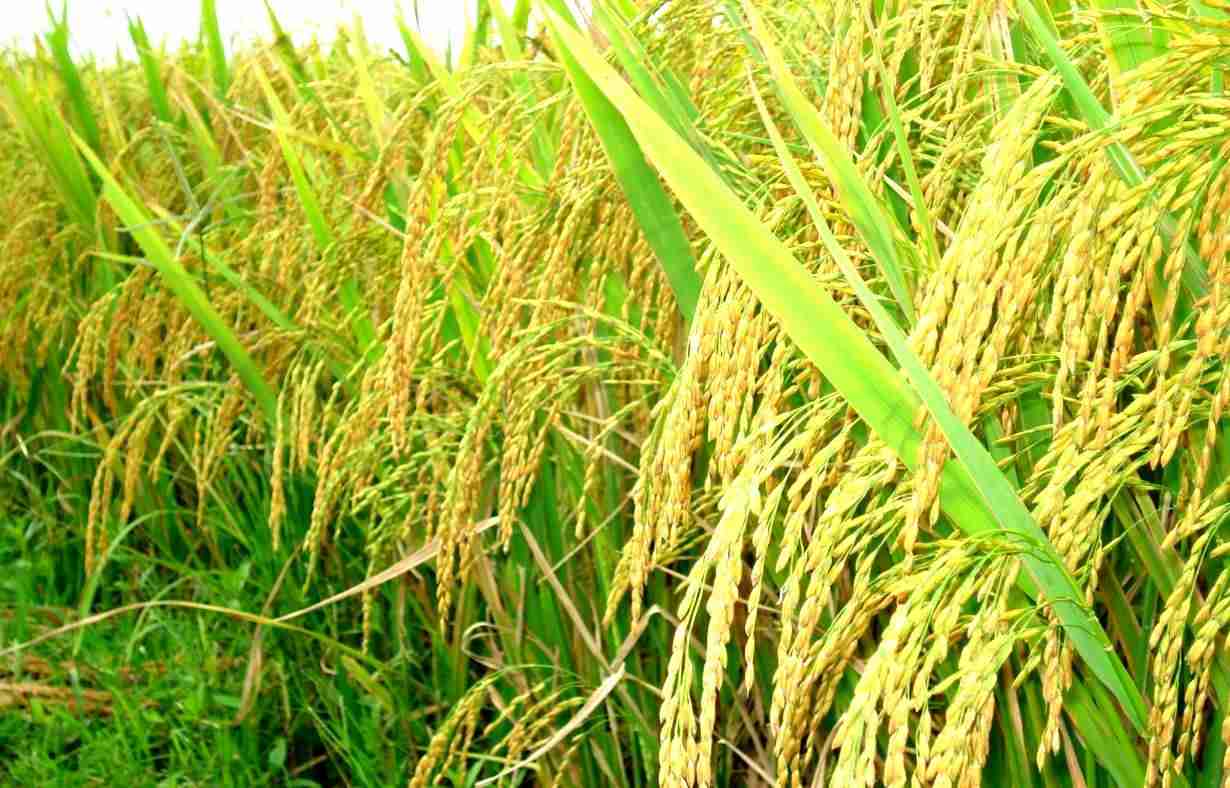 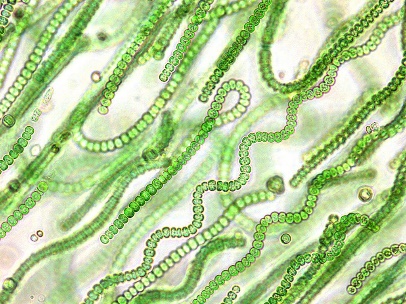 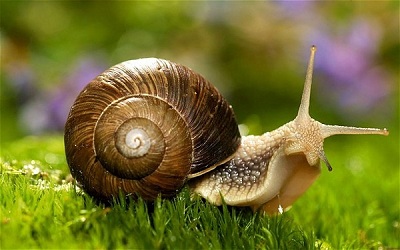 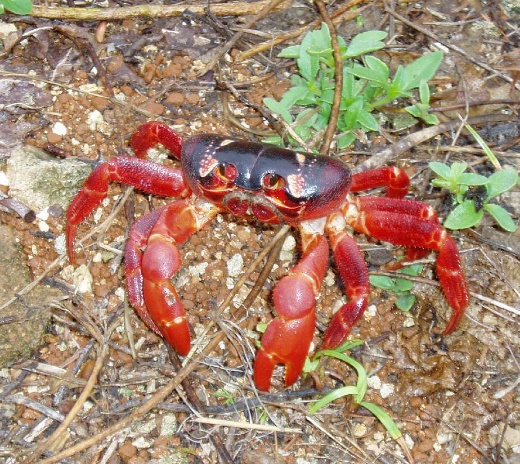 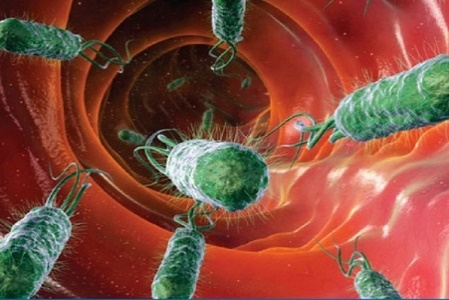 Con ốc sên
Tảo lam
Con ngựa vằn
Cua đỏ
VK đường ruột
Cây lúa nước
Cơ thể đa bào
Cơ thể đơn bào
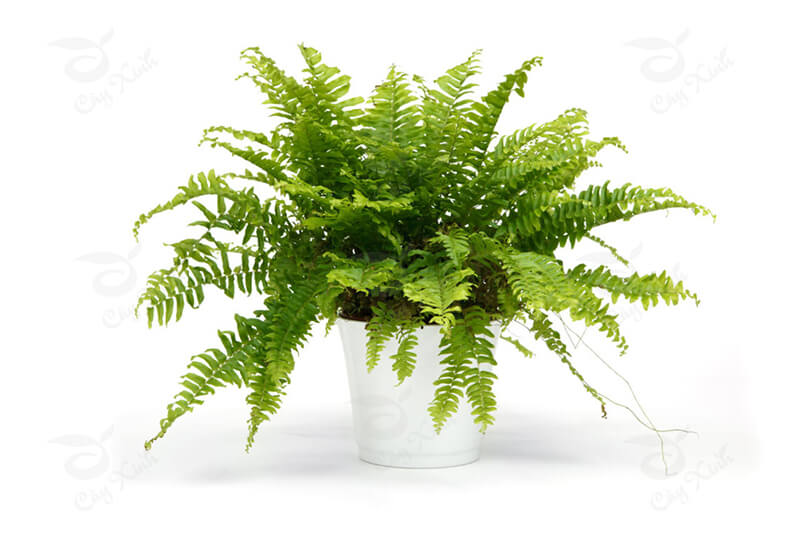 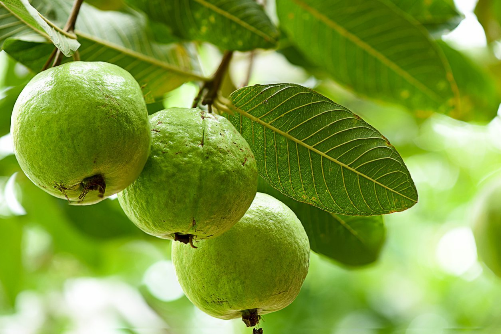 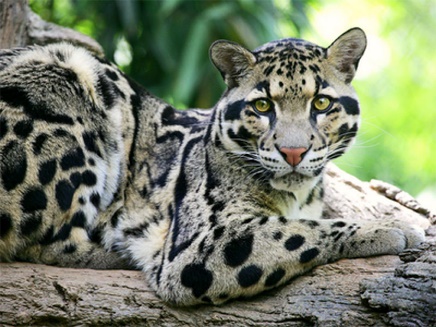 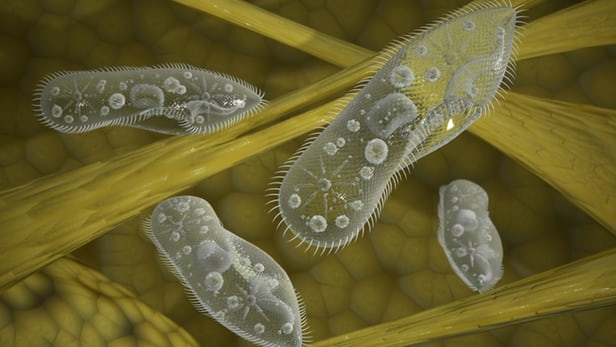 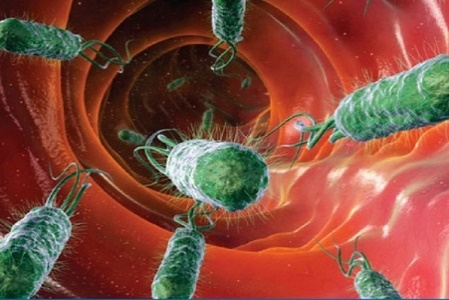 Cây ổi
Con báo
Cây dương xỉ
Trùng giày
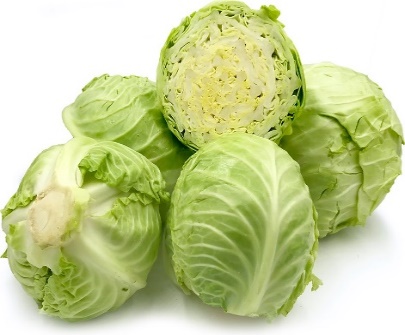 VK đường ruột
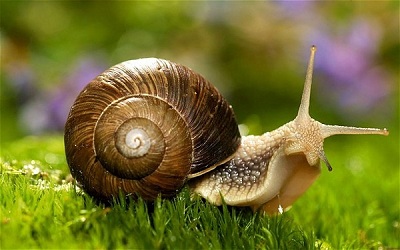 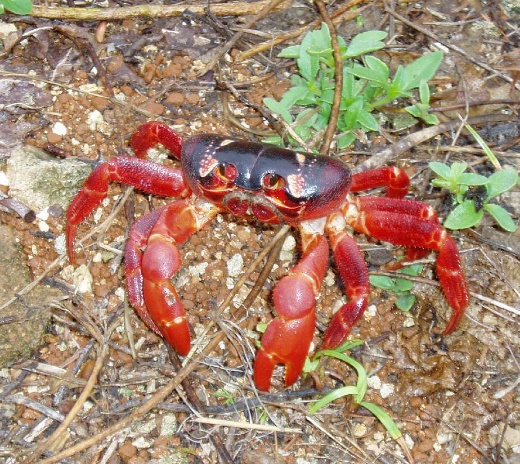 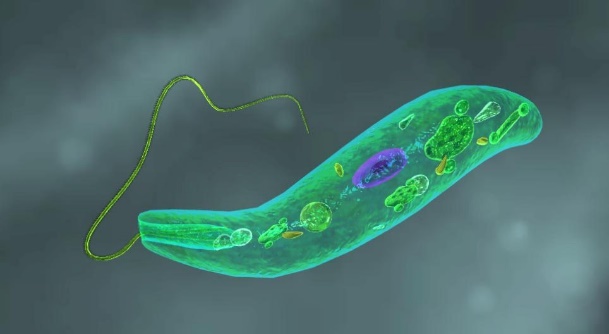 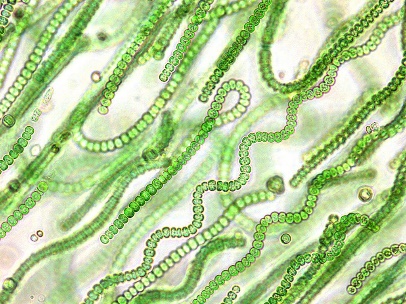 Bắp cải
Con ốc sên
Cua đỏ
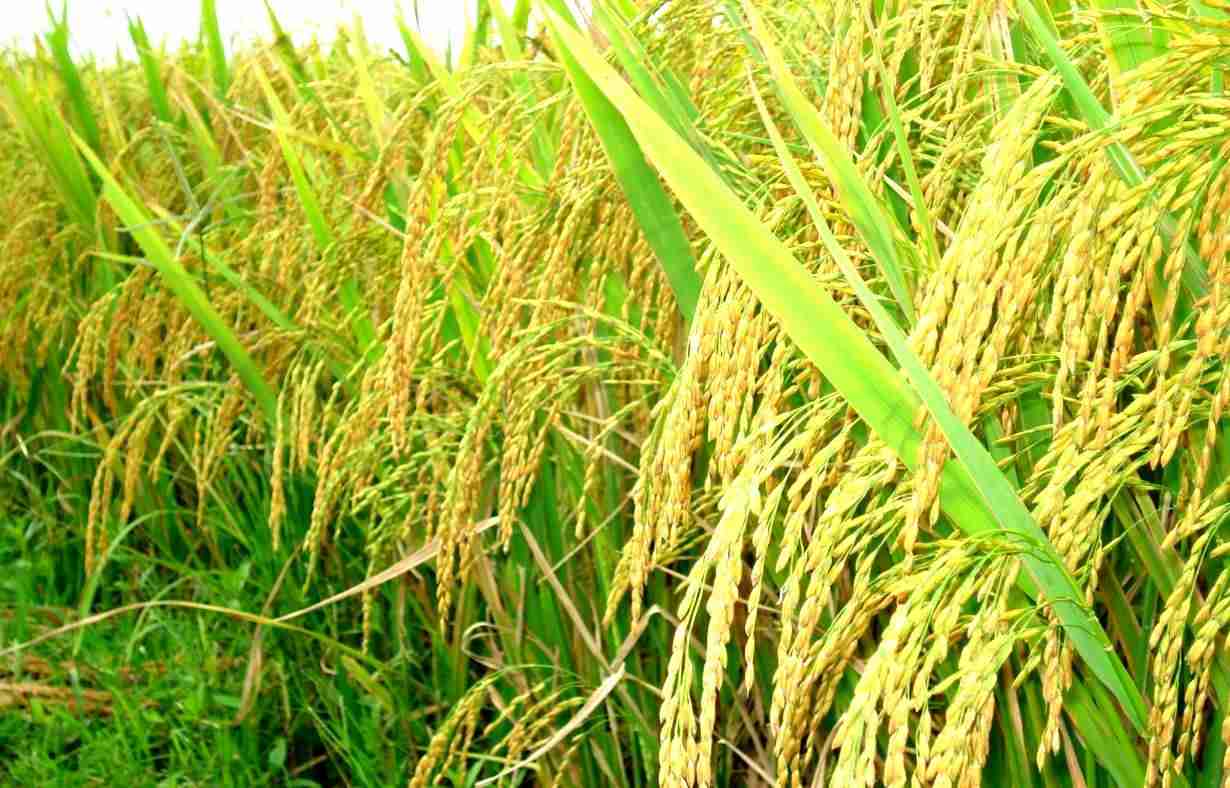 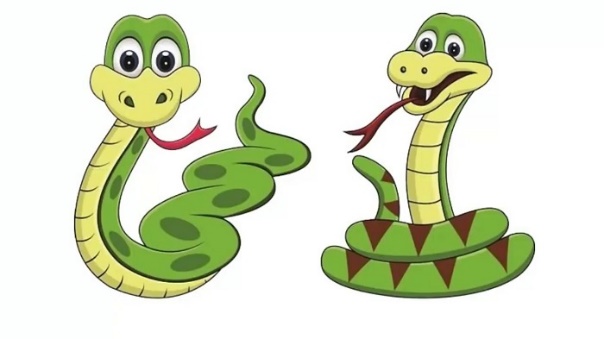 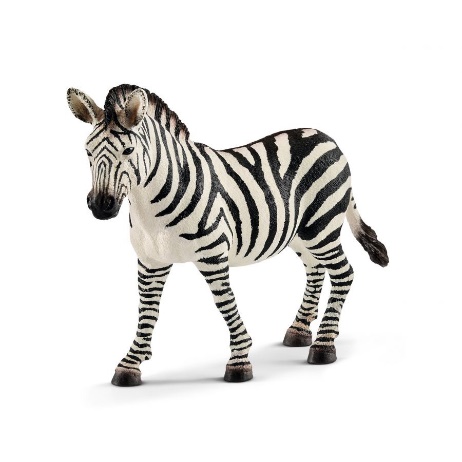 Trùng roi
Tảo lam
Cây lúa nước
Con rắn
Con ngựa vằn
Một 
tế bào
Một 
tế bào
Nhiều 
tế bào
Nhiều 
tế bào
Nhiều 
tế bào
không
không
Có
Có
Có
Đa bào
Đa bào
Đơn bào
Đơn bào
Đa bào